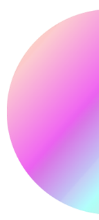 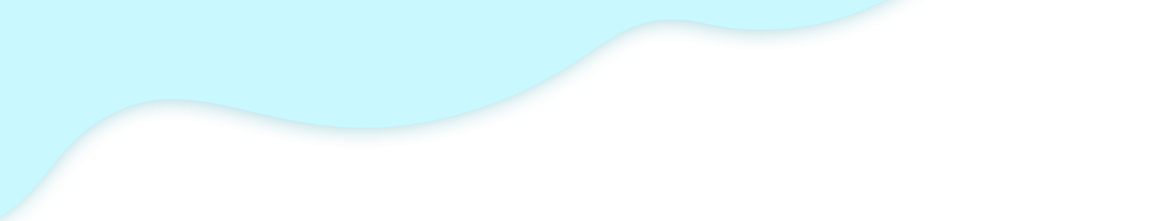 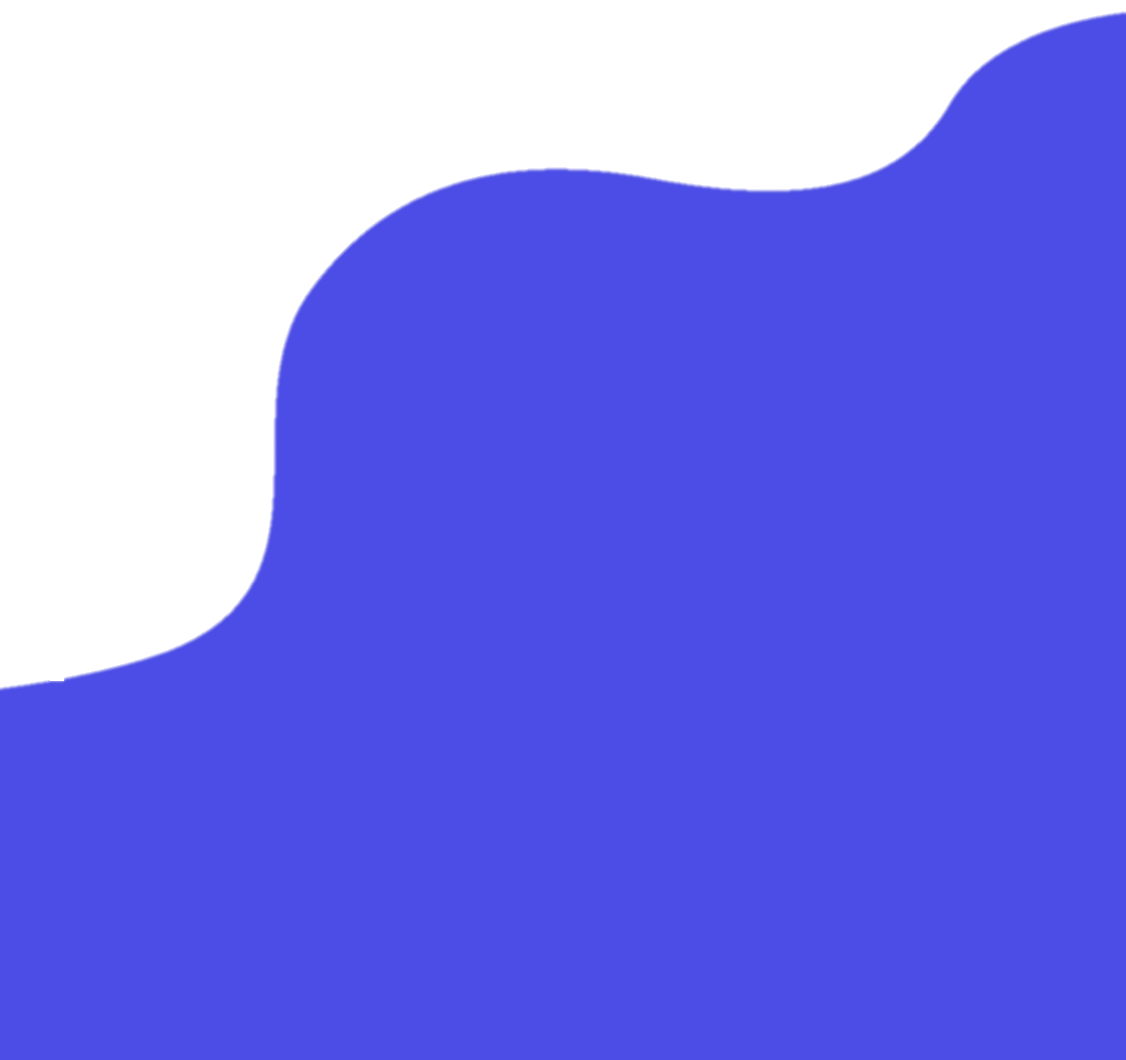 LOGO
Free 
PPT Templates
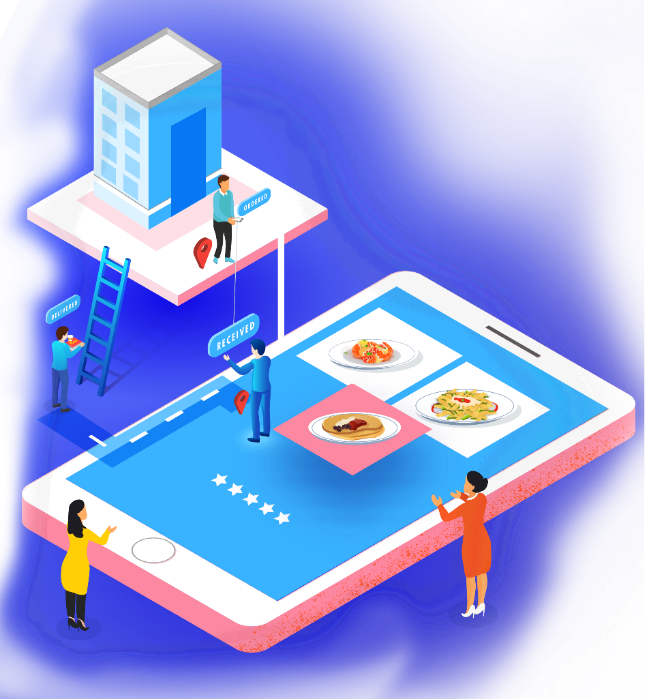 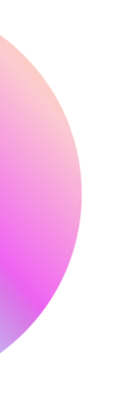 Insert the Subtitle of Your Presentation
Report ：freeppt7.com
XX.XX.20XX
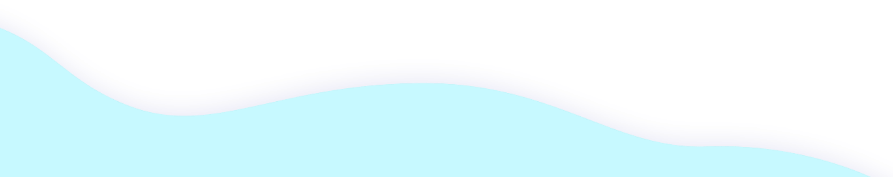 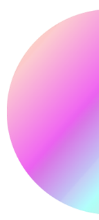 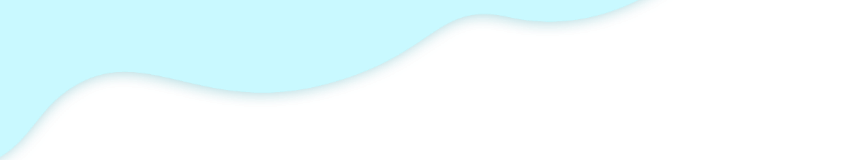 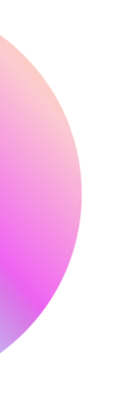 CONTENTS
Click here to add content, content to match the title.
Click here to add content, content to match the title.
Add title text 01
Add title text 04
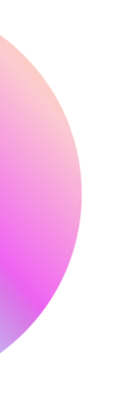 Add title text 02
Click here to add content, content to match the title.
Click here to add content, content to match the title.
Add title text 03
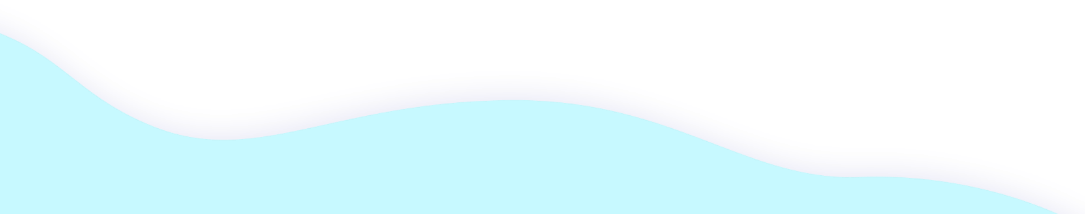 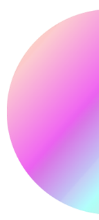 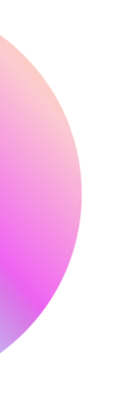 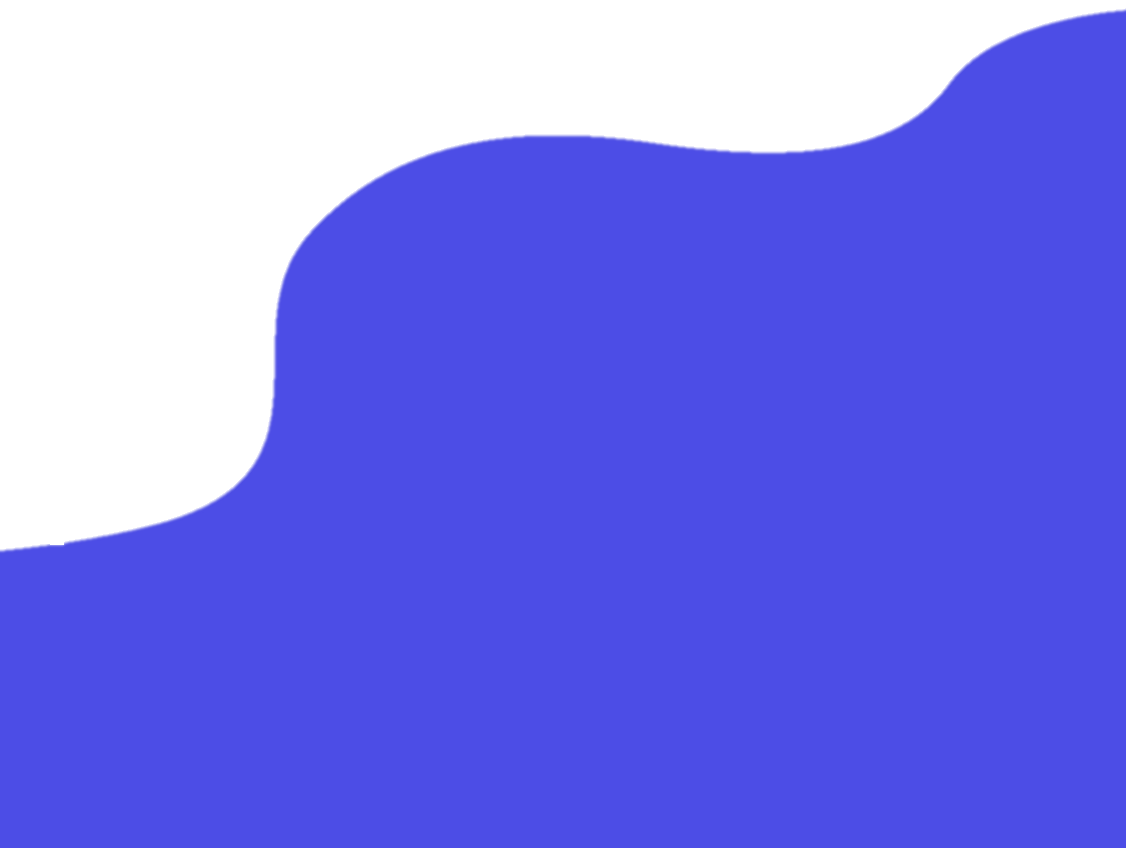 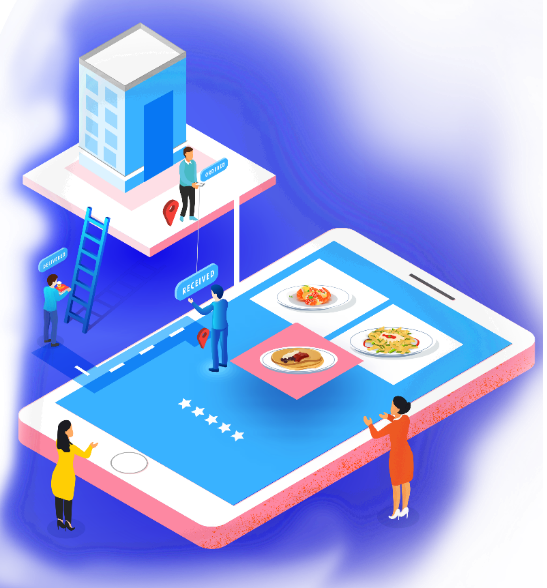 Add title text 01
Click here to add content, content to match the title.
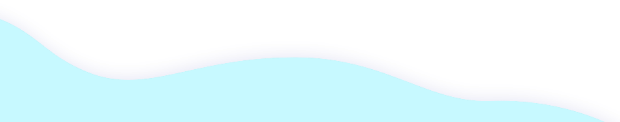 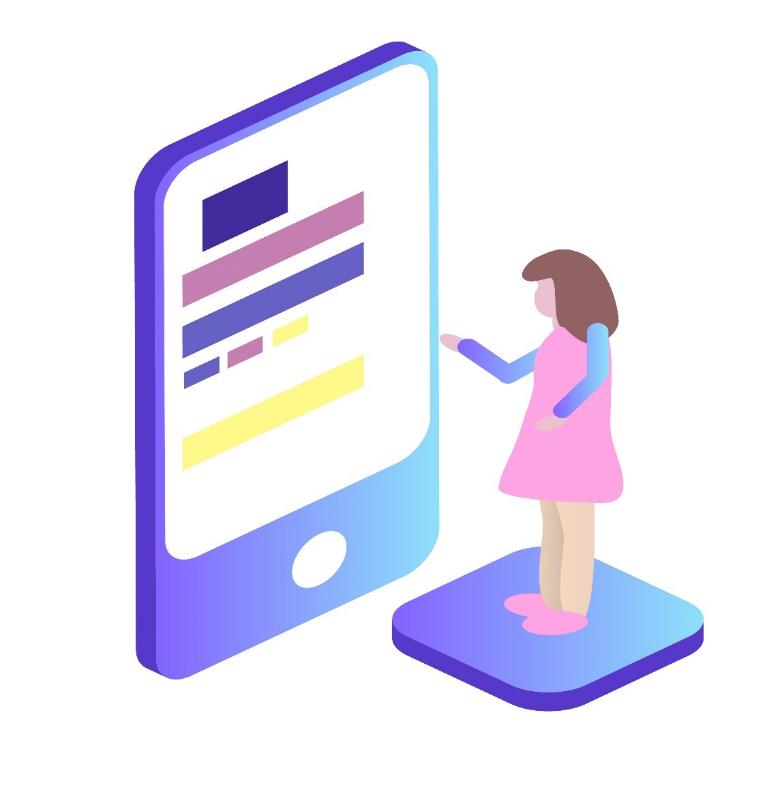 5G
Add title text
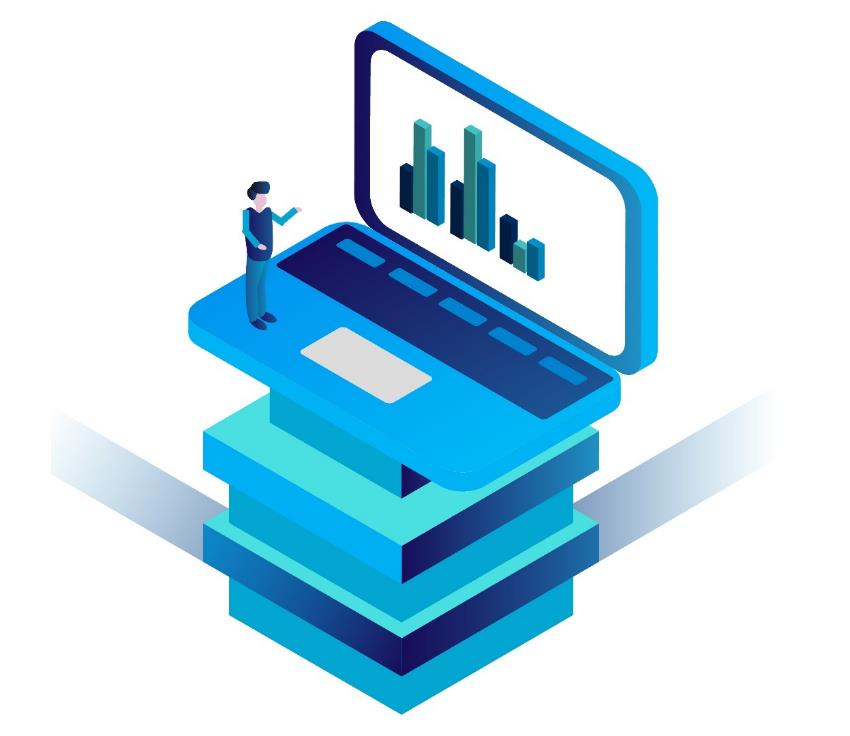 Add title text
Click here to add content, content to match the title. Click here to add content, content to match the title.
行业PPT模板http://www.1ppt.com/hangye/
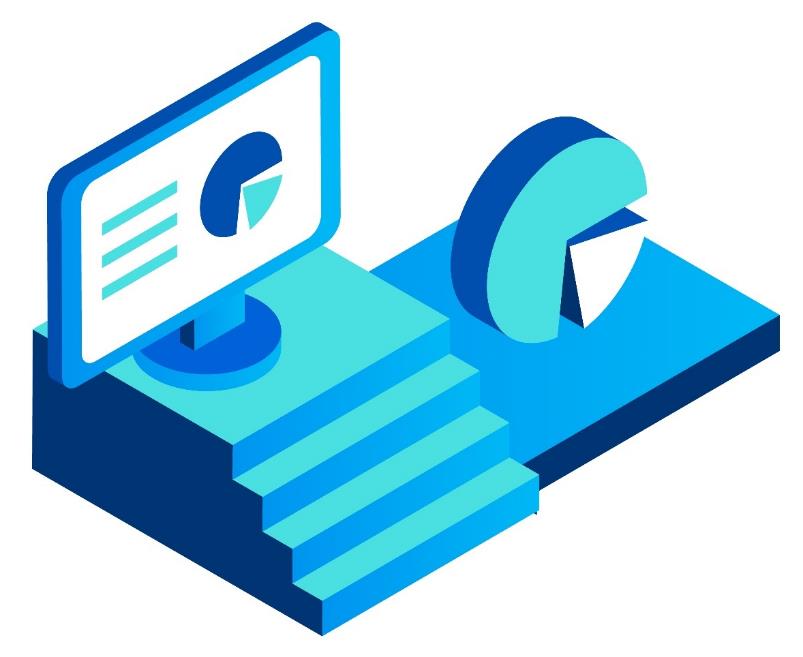 Add title text
Click here to add content, content to match the title.
Click here to add content, content to match the title.
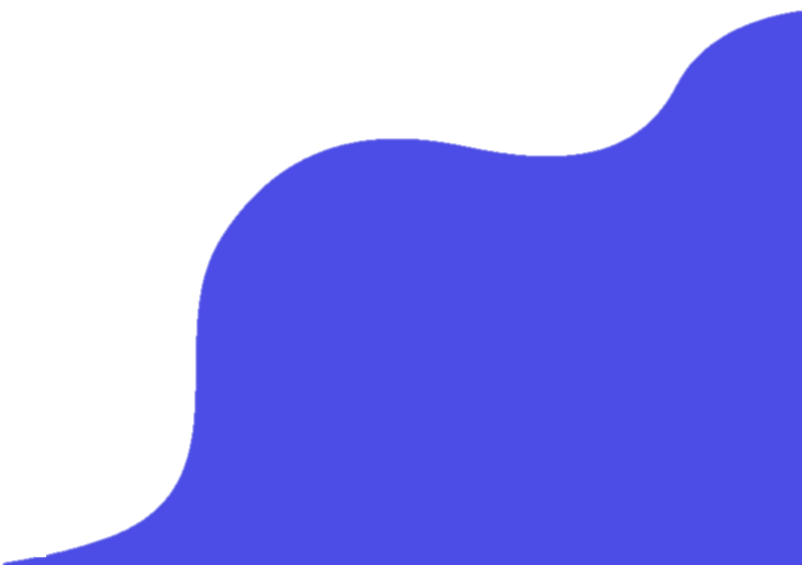 Add title text
Add title text
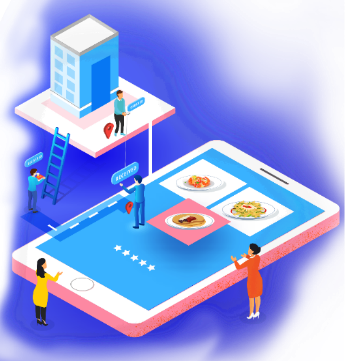 Click here to add content, content to match the title.
Click here to add content, content to match the title.
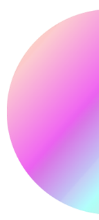 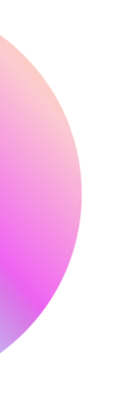 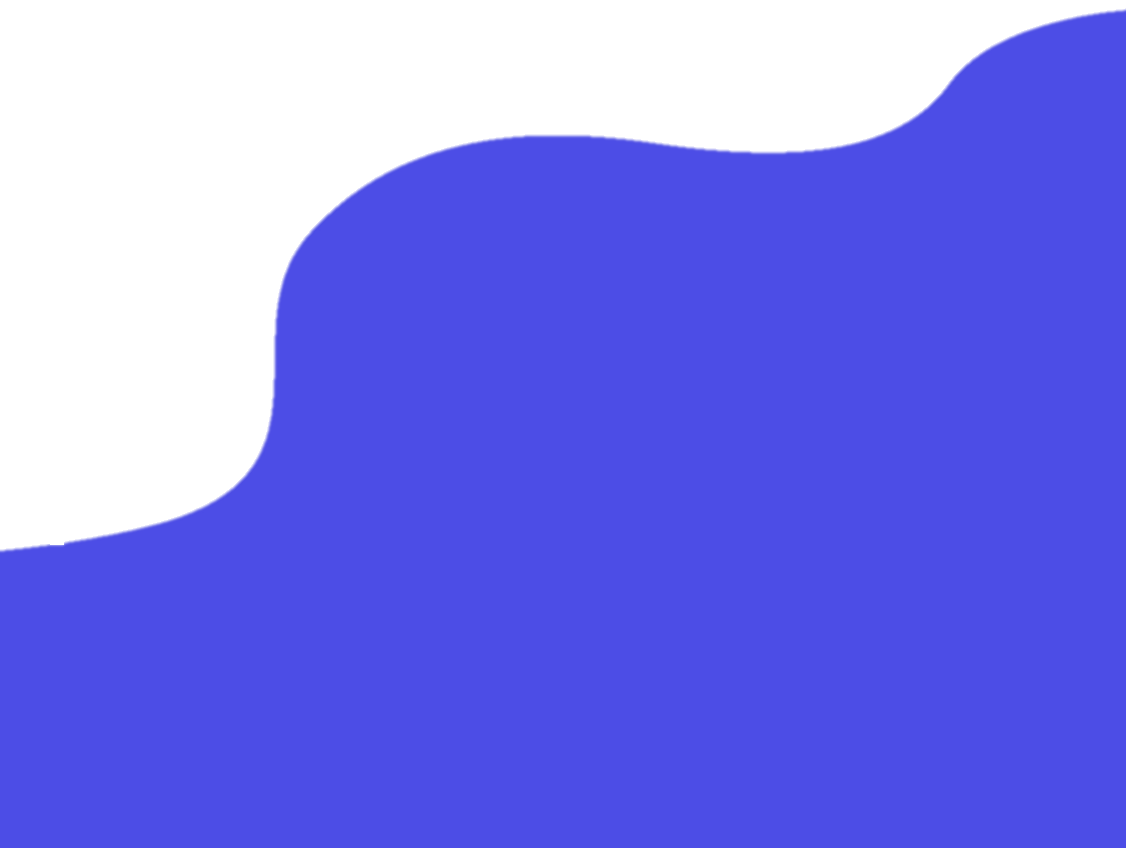 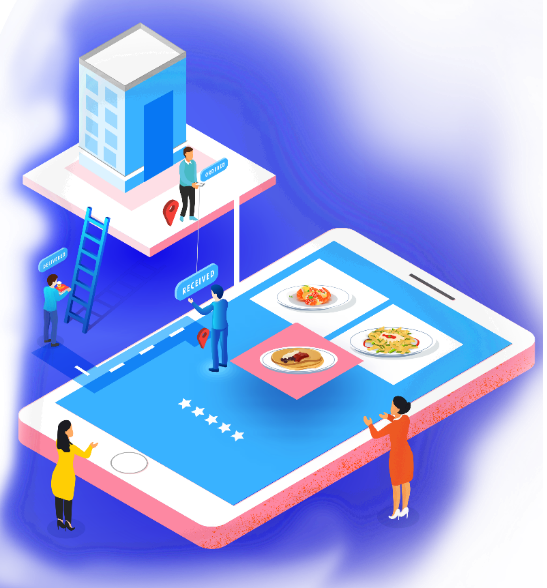 Add title text 02
Click here to add content, content to match the title.
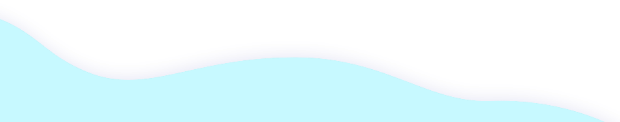 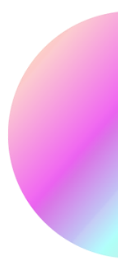 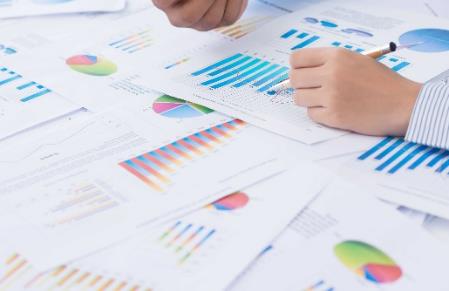 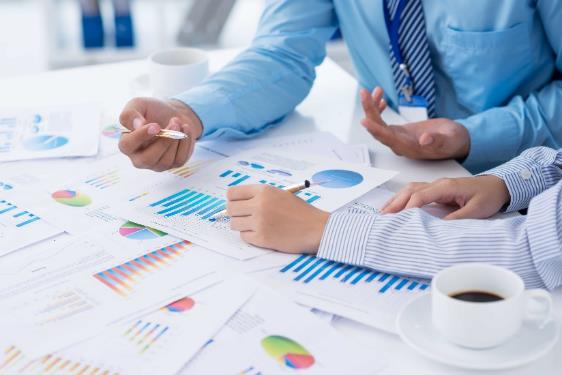 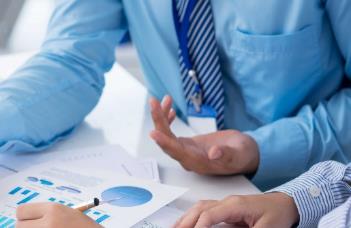 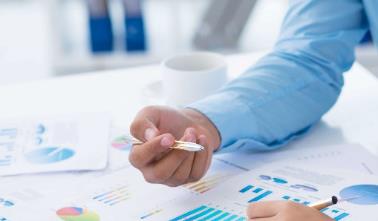 Add title text
Click here to add content, content to match the title.
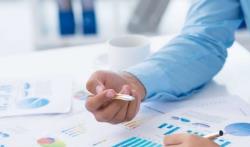 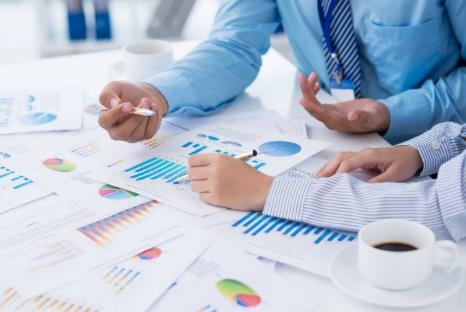 Add title text
Add title text
Add title text
Click here to add content, content to match the title.
Click here to add content, content to match the title.
Click here to add content, content to match the title.
Add title text
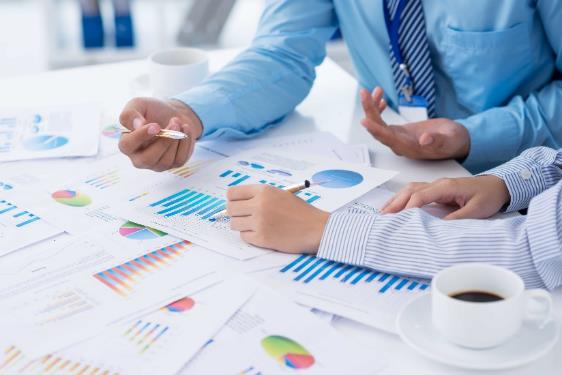 Click here to add content, content to match the title.
Add title text
Click here to add content, content to match the title.
Add title text
Add title text
Click here to add content, content to match the title. Click here to add content, content to match the title. Click here to add content, content to match the title.
Add title text
Add title text
Add title text
Click here to add content, content to match the title.
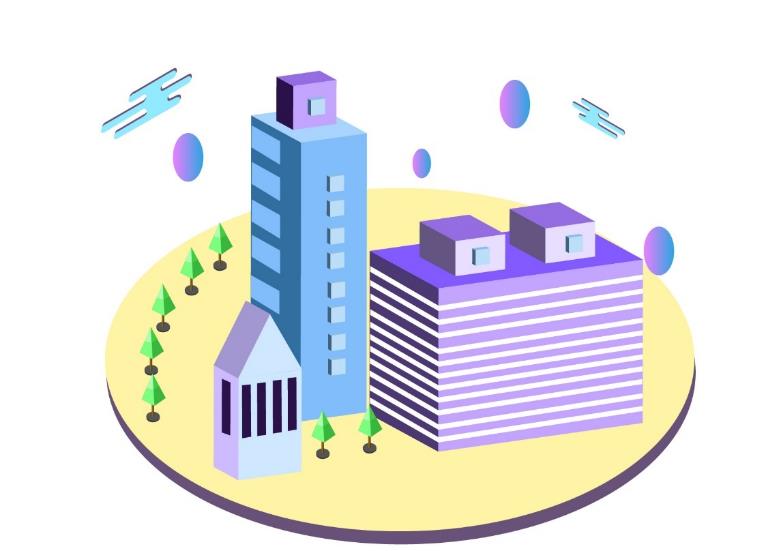 Click here to add content, content to match the title.
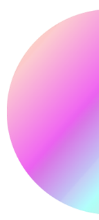 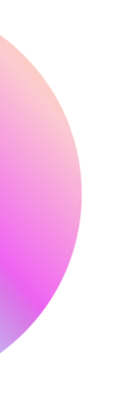 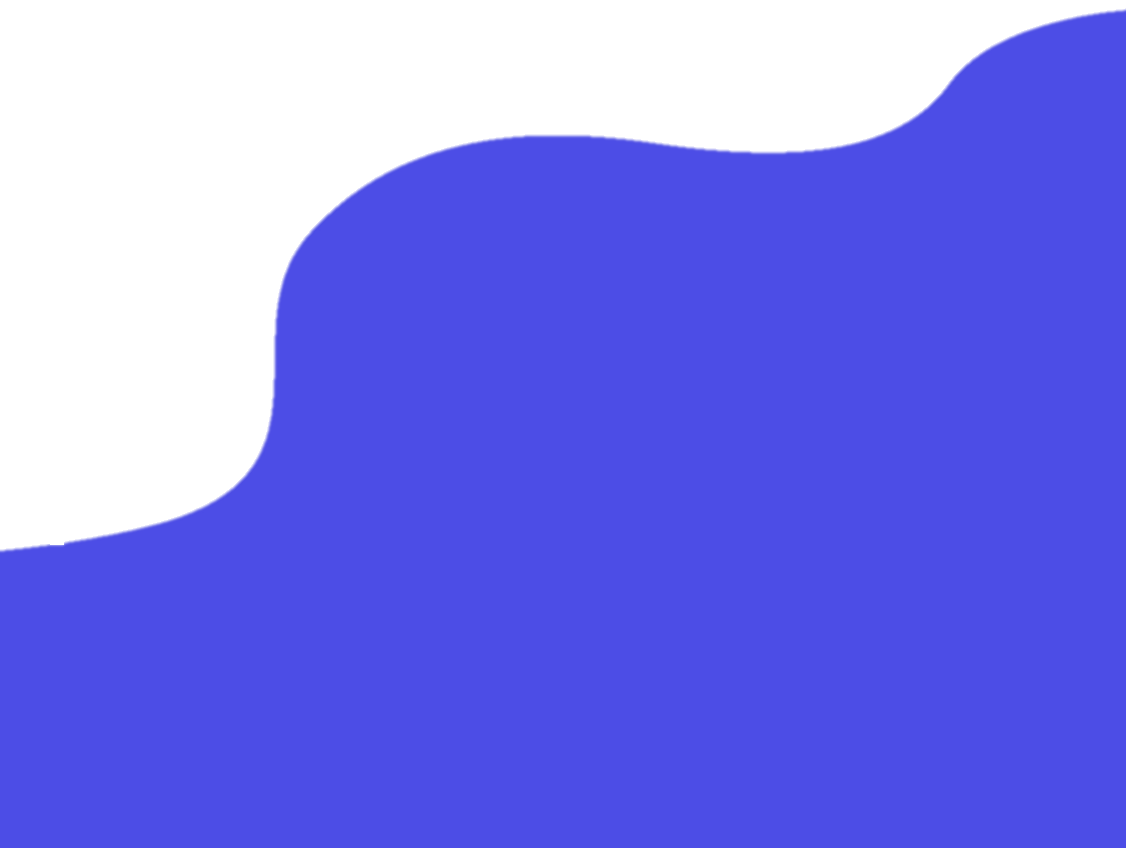 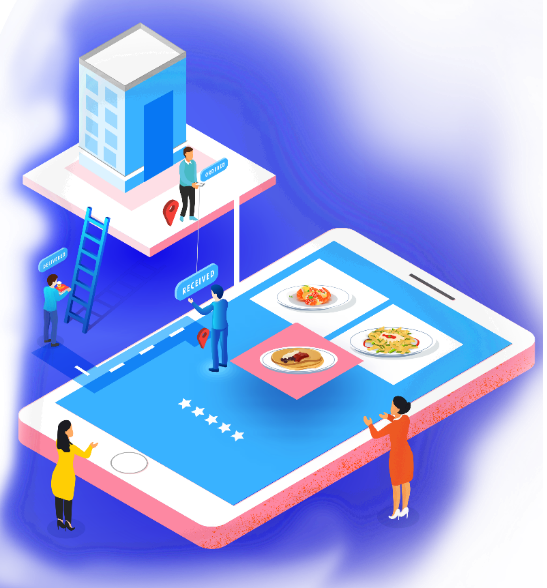 Add title text 03
Click here to add content, content to match the title.
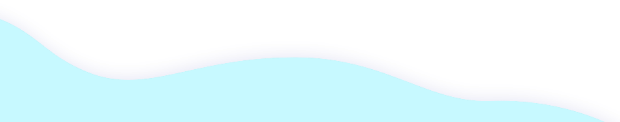 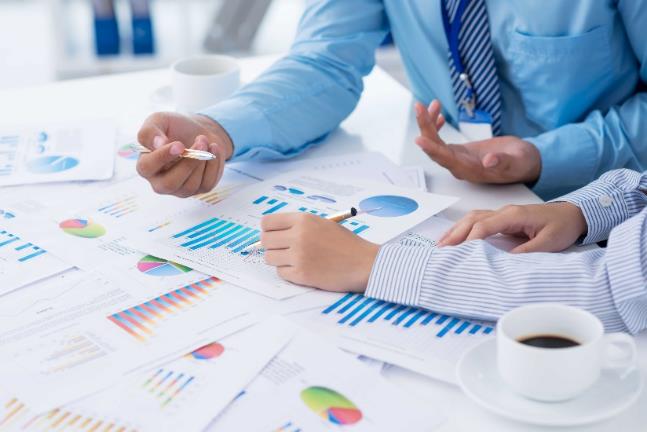 Add title text
Click here to add content, content to match the title.
Add title text
Click here to add content, content to match the title.
Add title text
Add title text
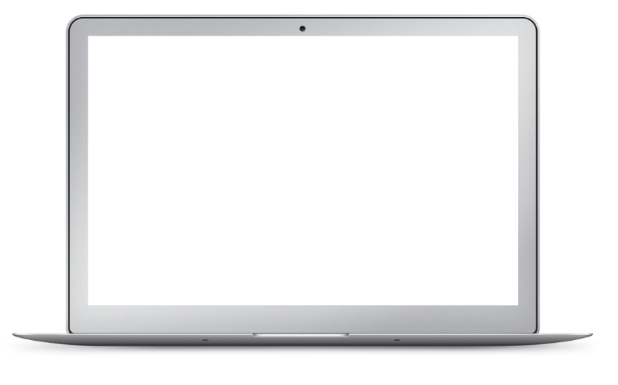 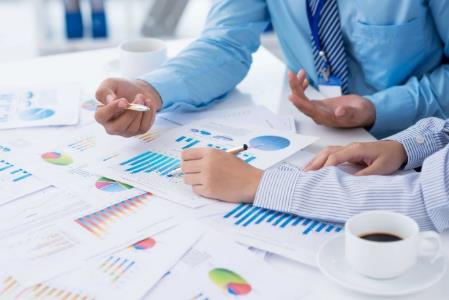 Click here to add content, content to match the title.
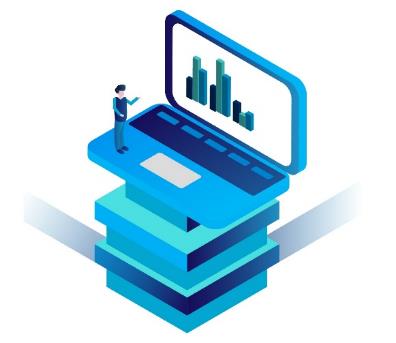 Add title text
Add title text
Click here to add content, content to match the title.
Add title text
Click here to add content, content to match the title.
Add title text
Click here to add content, content to match the title.
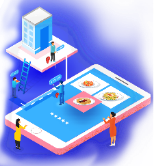 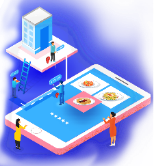 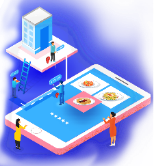 Add title text
Click here to add content, content to match the title.
Add title text
Add title text
Click here to add content, content to match the title.
Click here to add content, content to match the title.
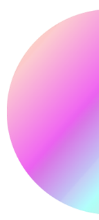 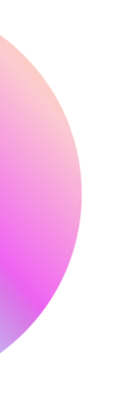 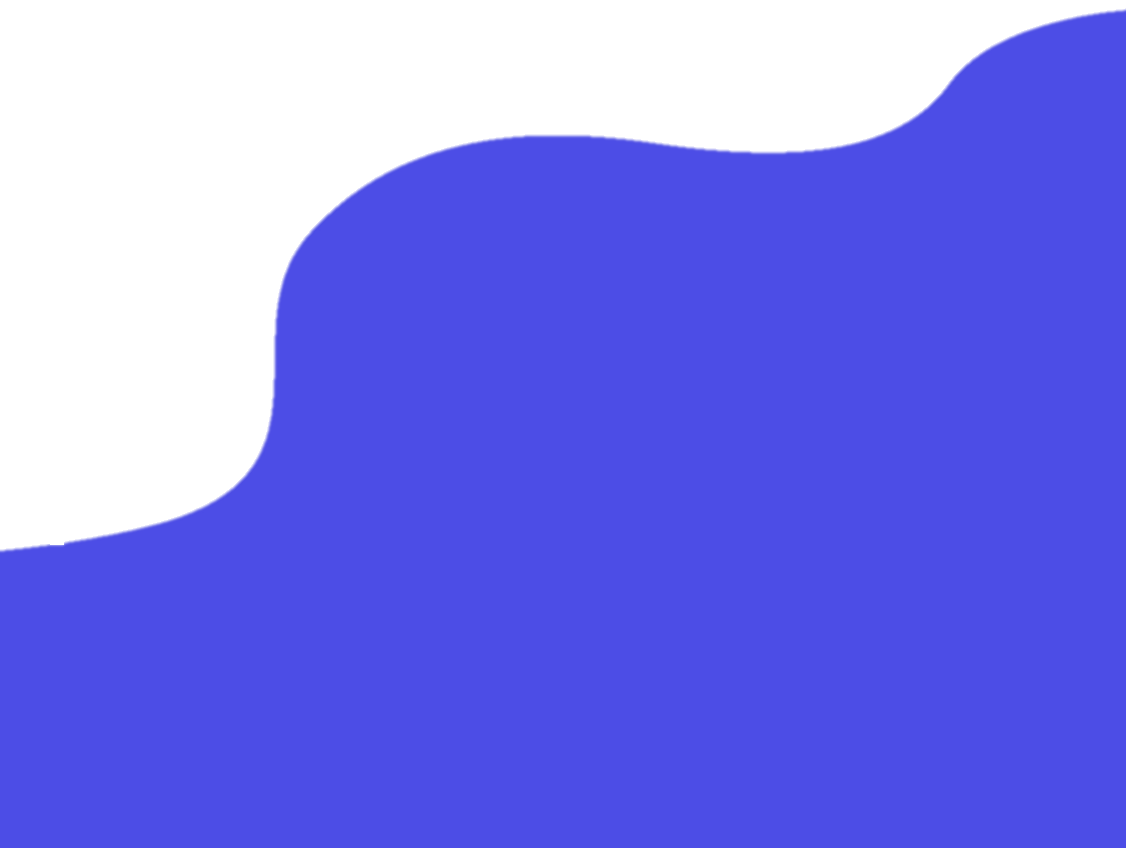 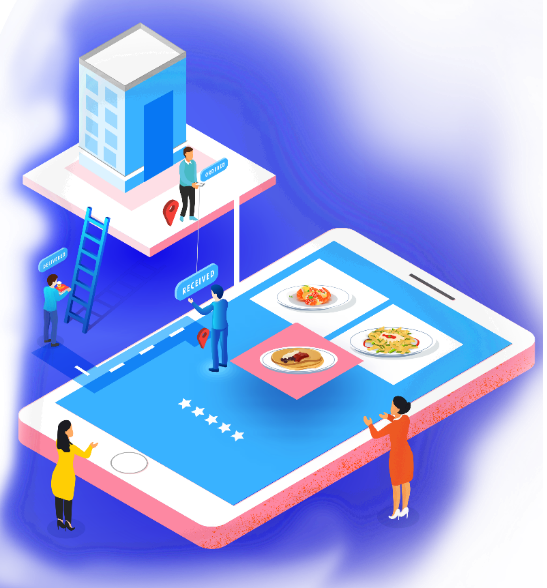 Add title text 04
Click here to add content, content to match the title.
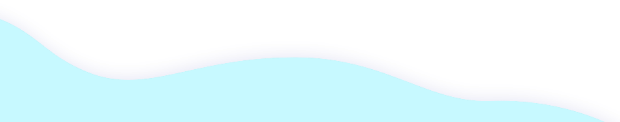 Add title text
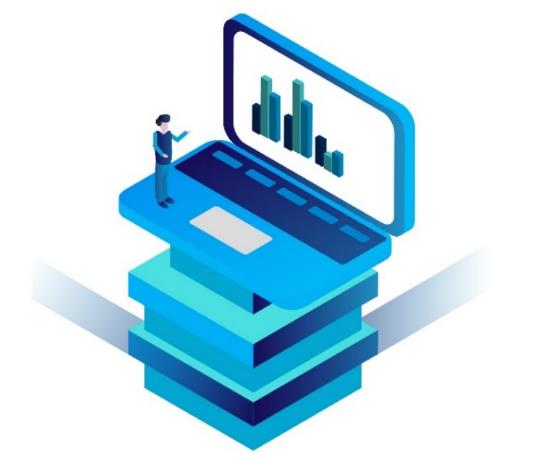 Click here to add content, content to match the title.
Click here to add content, content to match the title.
Add title text
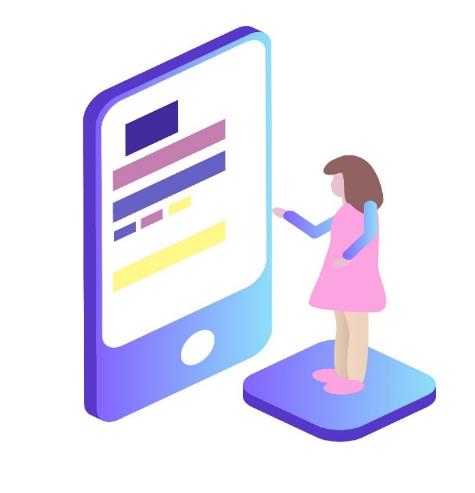 Click here to add content, content to match the title.
Click here to add content, content to match the title.
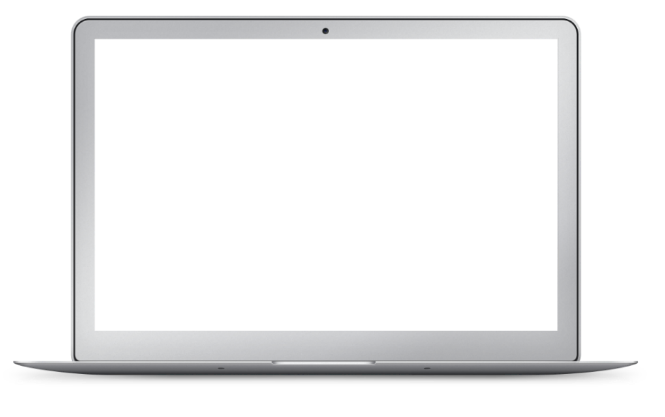 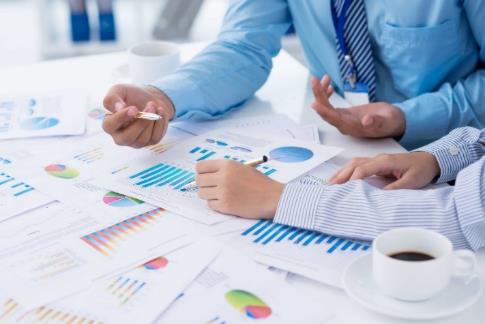 Click here to add content, content to match the title. Click here to add content, content to match the title.
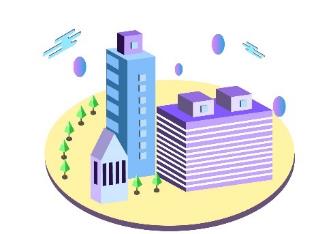 Add title text
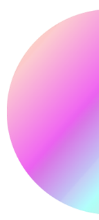 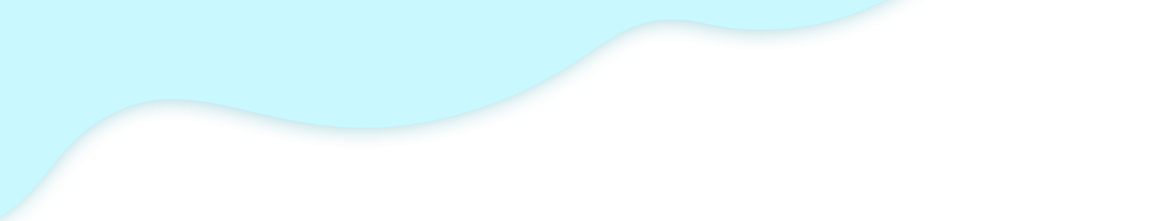 LOGO
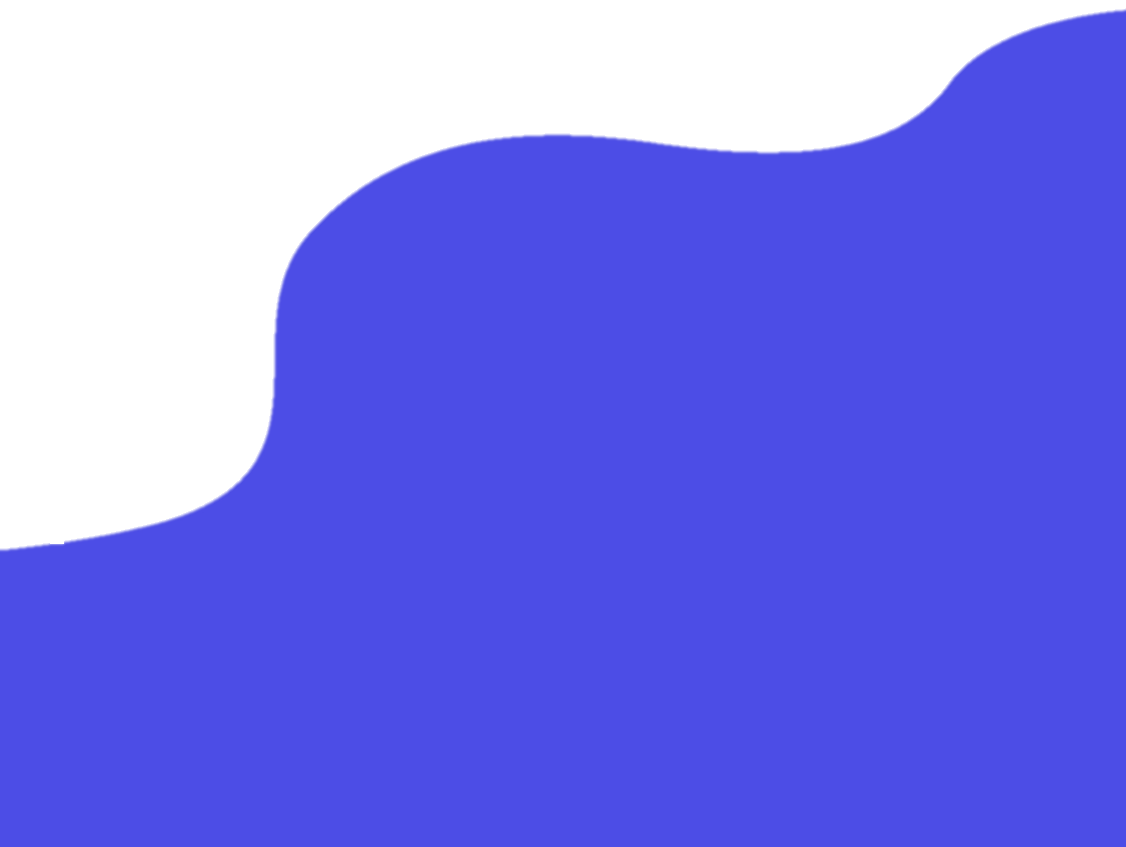 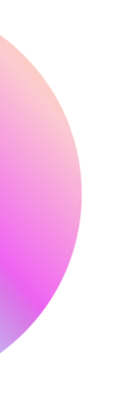 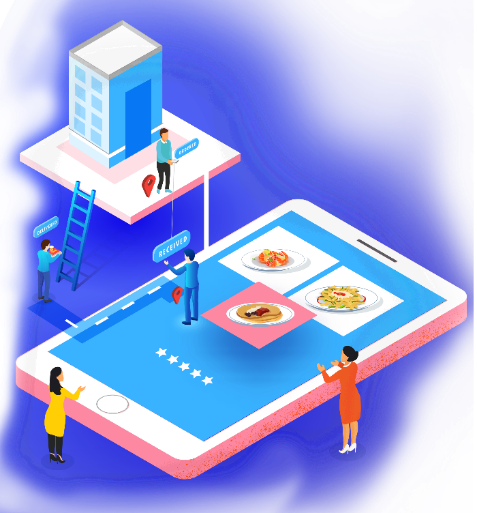 THANK YOU
Report ：freeppt7.com
XX.XX.20XX
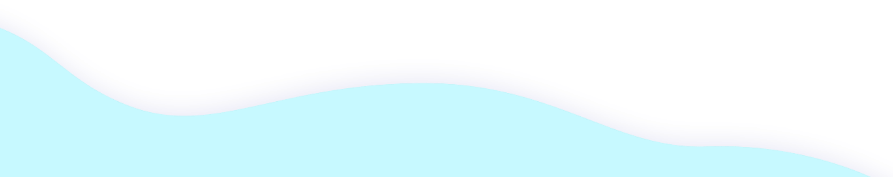 Fonts & colors used
This presentation has been made using the following fonts:
Krona One
(https://fonts.google.com/specimen/Krona+One)

Ubuntu
(https://fonts.google.com/specimen/Ubuntu)
#f4d000
#ceb200
#e83d3d
#b2322e
#00abbf
#336574
#1f424c
500+ vector icon